Отчет о проделанной работе
за летний оздоровительный период 2021 г.
в подготовительной группе
Выполнила: 
Воспитатель Вологодская В.В
Основная цель работы в летний оздоровительный период - сохранение и укрепление физического и психического здоровья детей с учетом их индивидуальных особенностей. Полное удовлетворение потребностей растущего организма в отдыхе, творческой деятельности и движении.
На летний оздоровительный период были поставлены следующие задачи:1. Создать условия, обеспечивающие охрану жизни и укрепление здоровья детей, предупреждение заболеваемости и травматизма.2. Реализовать систему мероприятий, направленных на оздоровление и физическое воспитание детей, развитие самостоятельности, инициативности, любознательности и познавательной активности дошкольников.3. Проводить осуществление педагогического и санитарного просвещения родителей по вопросам воспитания и оздоровления детей в летний период.
Приоритетные направлениями работы на летний период:— физкультурно- оздоровительная работа;— культурно- досуговая деятельность.
Столько света! Столько солнца! Столько зелени кругом! Наступило снова лето,И тепло пришло к нам в дом.
А вокруг так много света,Пахнет елью и сосной.Вот бы было так, что летоБыло целый год со мной!
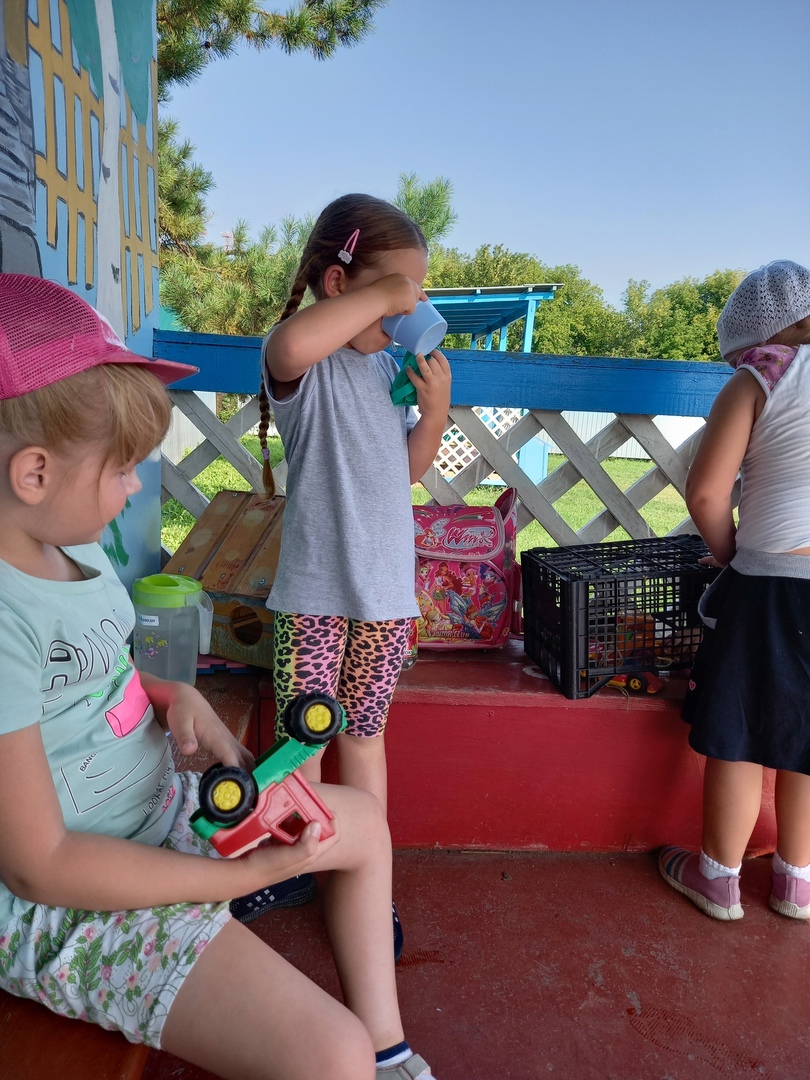 Особое внимание было уделено образовательным областям: 
физическое развитие, речевое развитие, познавательное развитие, художественно-эстетическое развитие, социально коммуникативное развитие
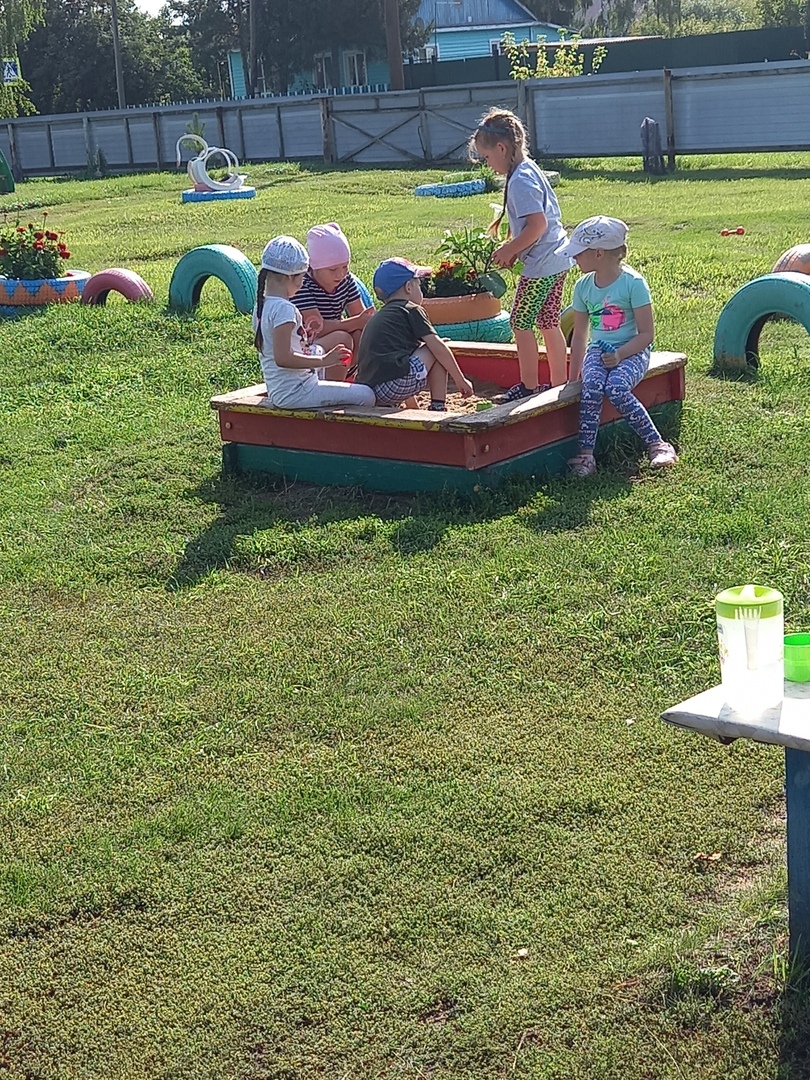 До чего хорош денек!Веет легкий ветерок.Солнца летнего лучиТак приятно горячи! .
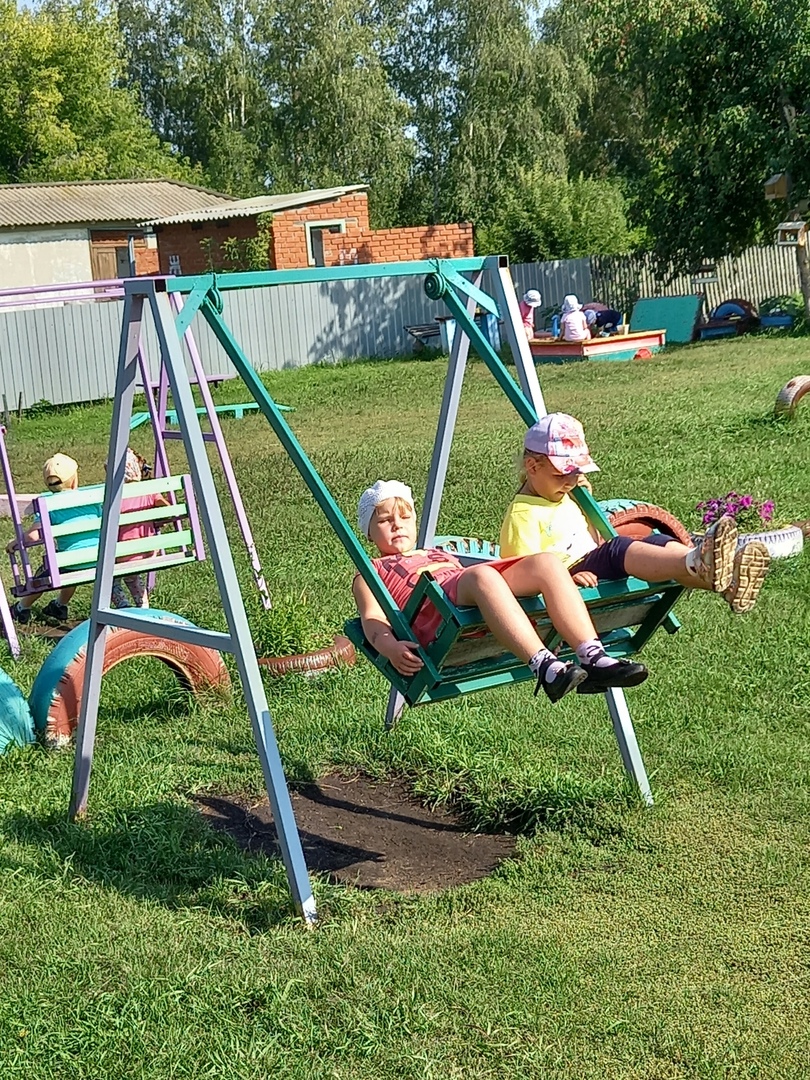 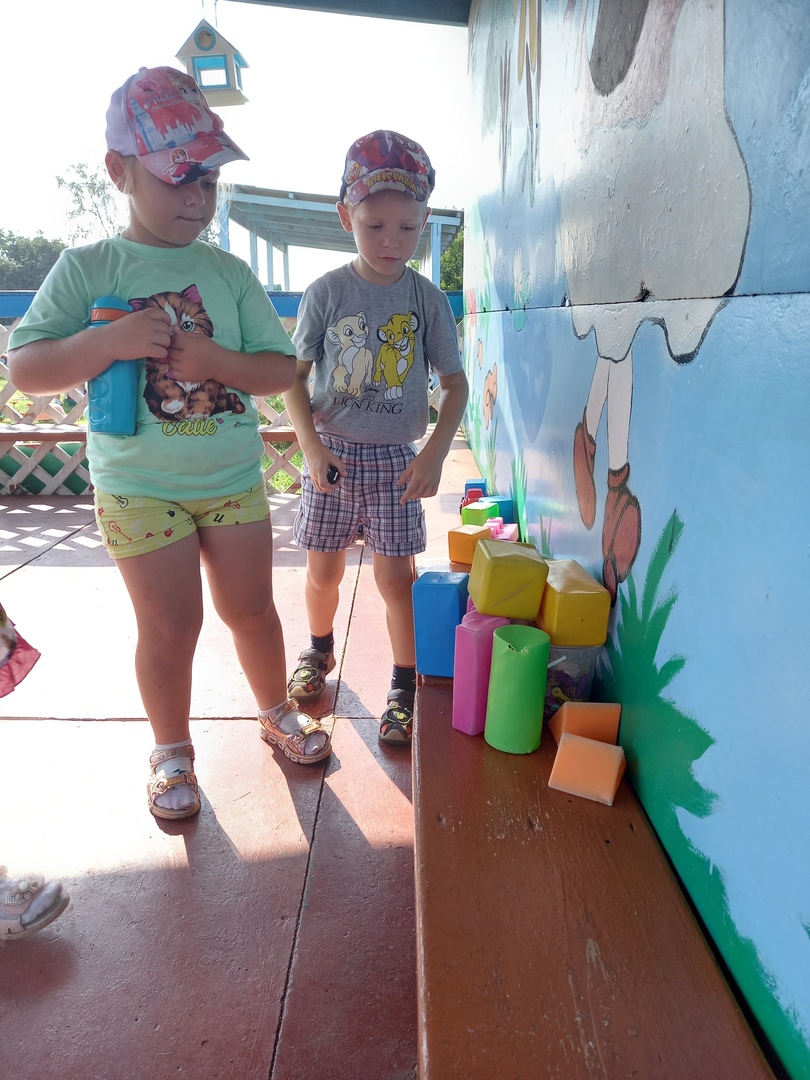 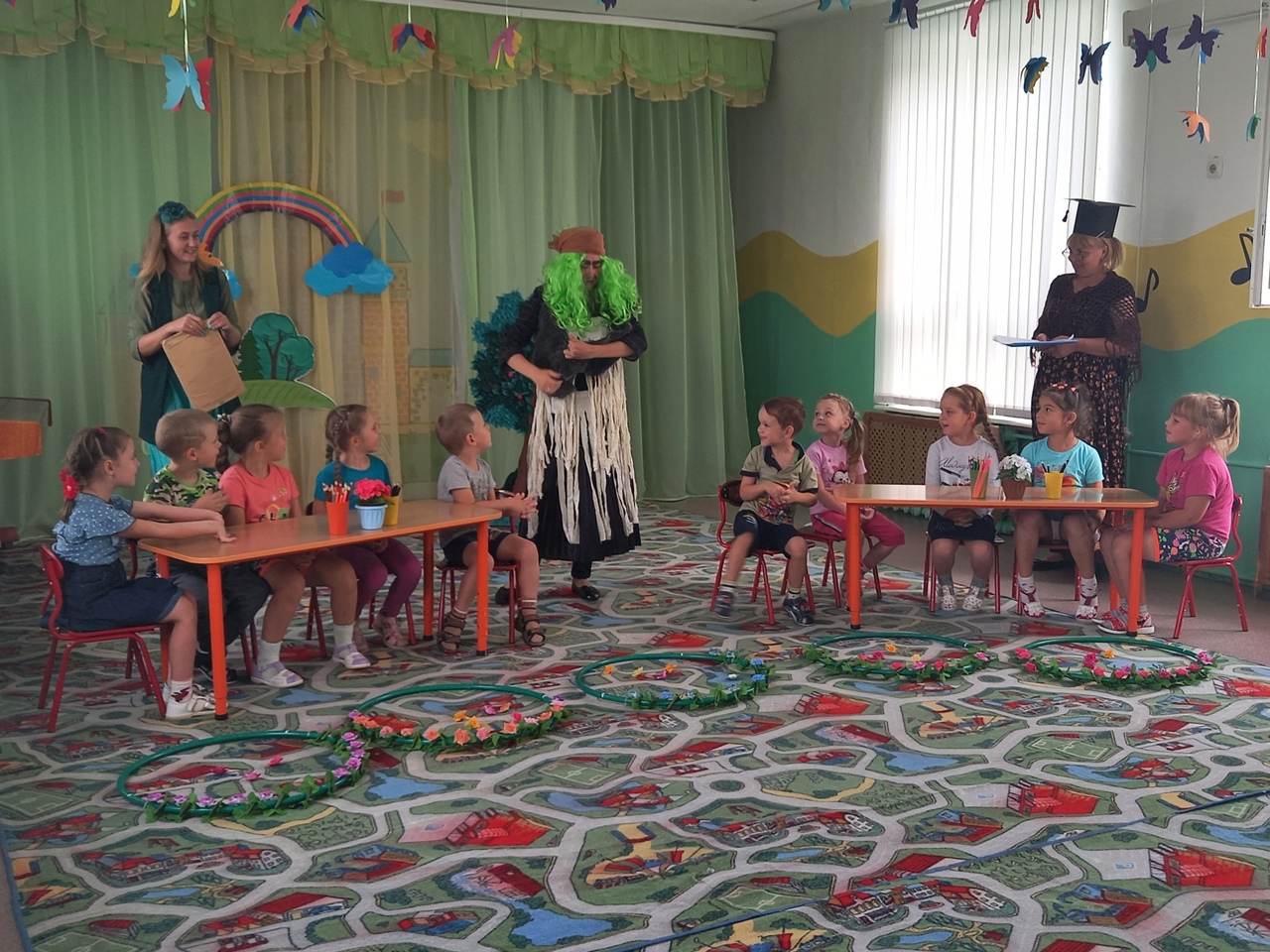 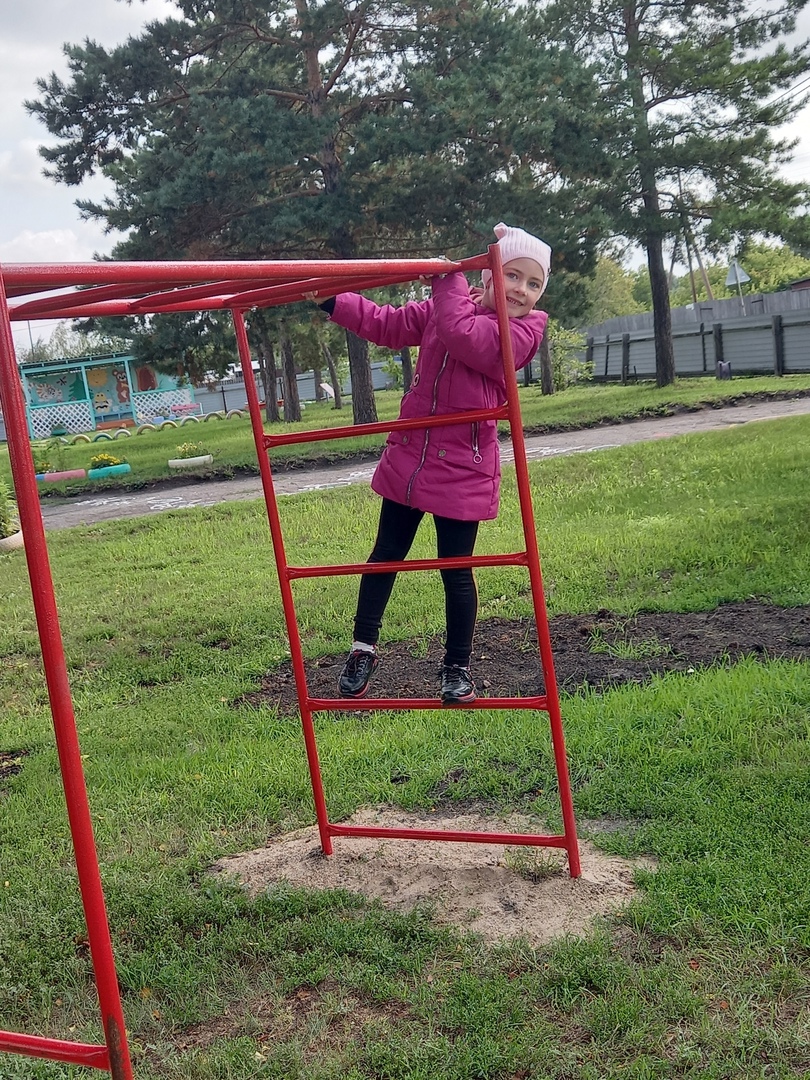 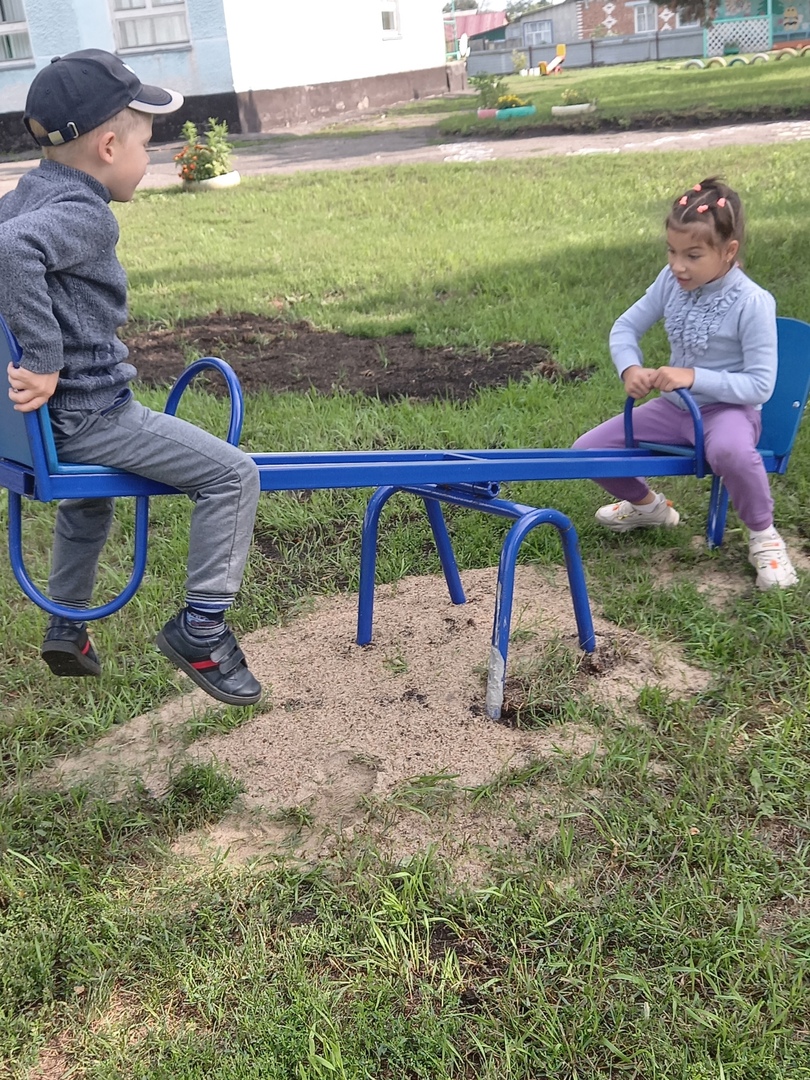 Почему для всех ребят лета не хватает?
—Лето, словно шоколад, очень быстро тает!
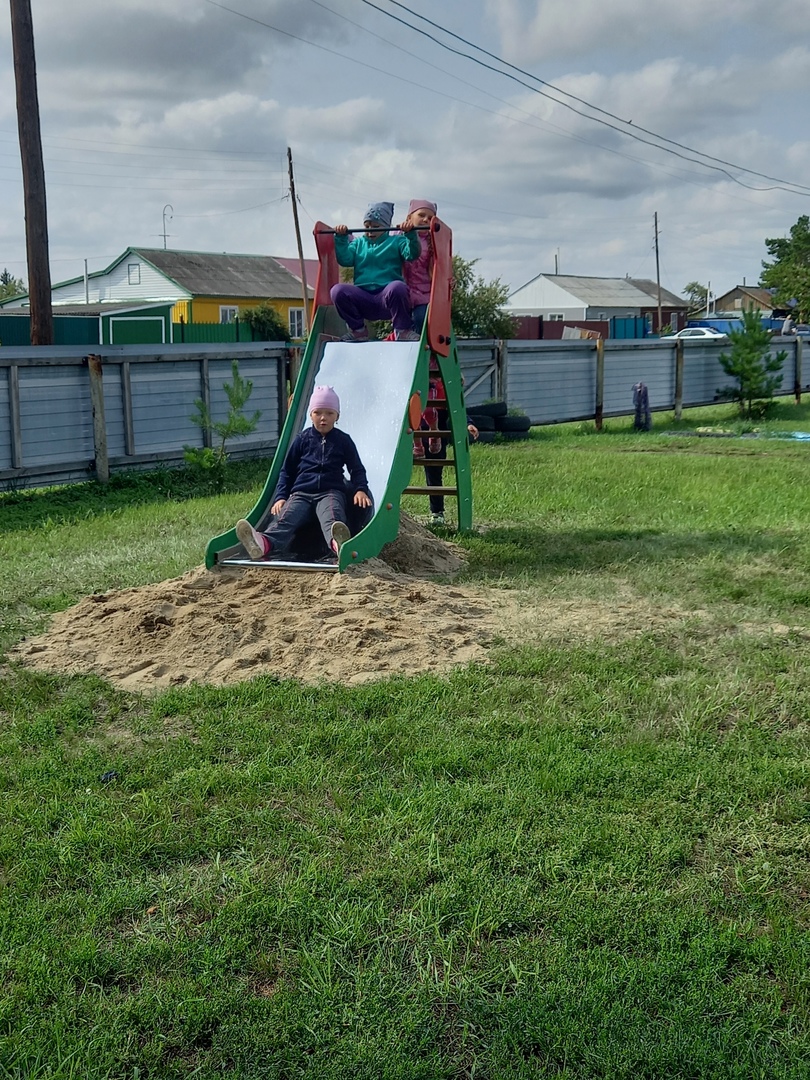 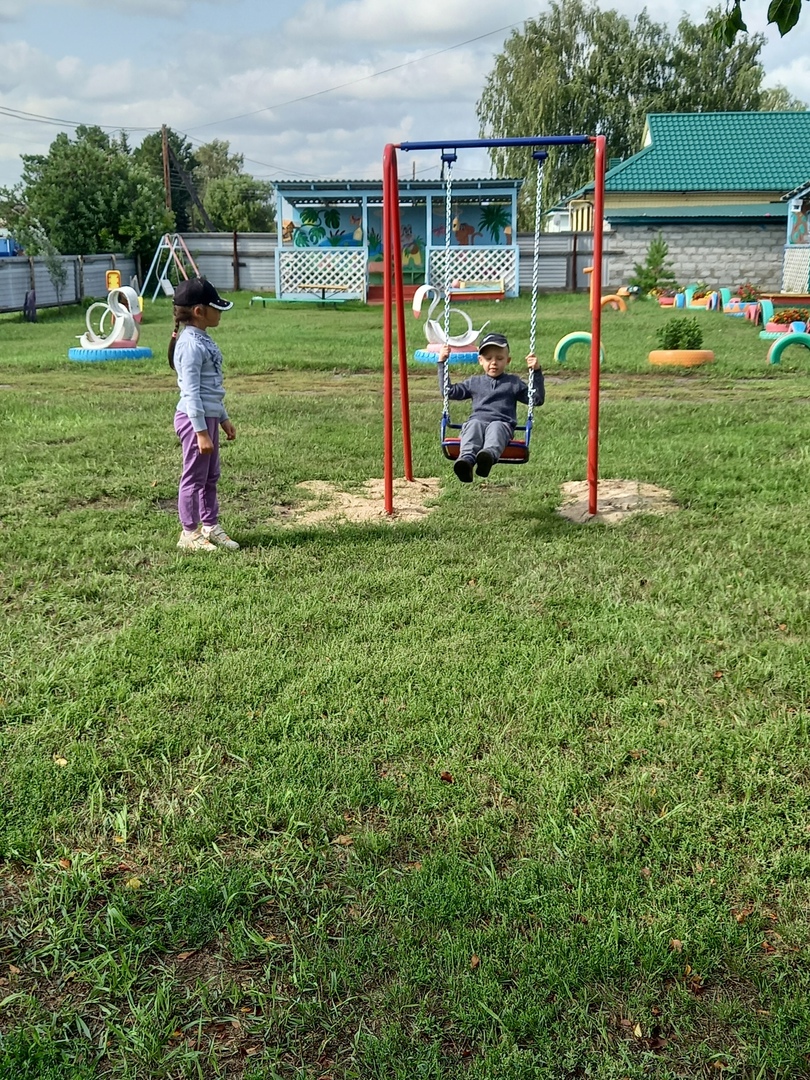 Вывод:
Подводя итоги летней оздоровительной работы в нашей группе, можно сделать вывод, что нам  удалось организовать полноценный, интересный и насыщенный событиями и делами отдых дошкольников, успешно реализовать все поставленные воспитательно-образовательные задачи. Проведенная работа с детьми способствовала укреплению здоровья детей, их физическому,психическому,интеллектуальному и эстетическому развитию. В результате проведенной работы была снижена заболеваемость. Все запланированные мероприятия  по летней оздоровительной работе реализованы.
Отчет о проделанной работе
за летний оздоровительный период 2021 г.
в подготовительной группе
Выполнила: 
Воспитатель Вологодская В.В